Teachings for 
Exercise 3C
Methods in Calculus
Take sine of both sides
Simplify right side
Differentiate implicitly
Square root both sides
3C
Methods in Calculus
Therefore…
Differentiate implicitly
You are given all the results above in the formula booklet!
3C
Methods in Calculus
Rewrite…
Differentiate implicitly
3C
Methods in Calculus
Differentiate using the result above
Now we can use the chain rule
Combine
Differentiate
3C
Methods in Calculus
Rewrite
Differentiate. You will need to do this implicitly for the left, and use the quotient rule for the right
Differentiate
Differentiate
Sub in values
Simplify
3C
Methods in Calculus
Rewrite
Differentiate. You will need to do this implicitly for the left, and use the quotient rule for the right
Square the fraction in the bracket
Expand the double bracket on the denominator
Simplify the denominator
3C
Methods in Calculus
Rewrite
3C
Methods in Calculus
Rewrite
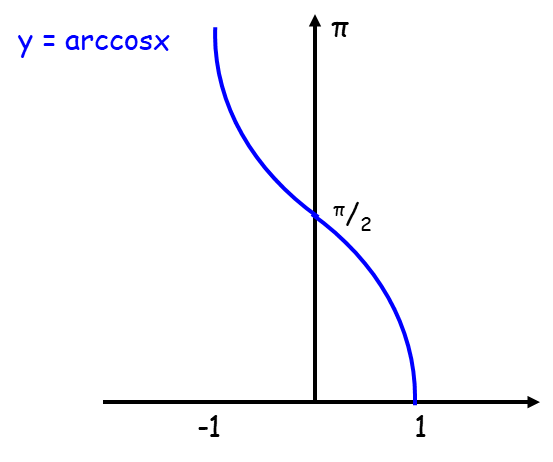 3C
Methods in Calculus
Rewrite
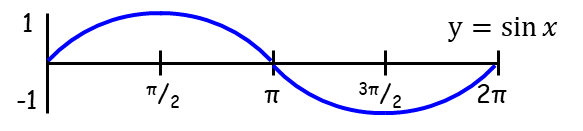 3C
Methods in Calculus
Rewrite
It is really important that you show this, rather than just assuming/trying to gloss over the explanation!
3C